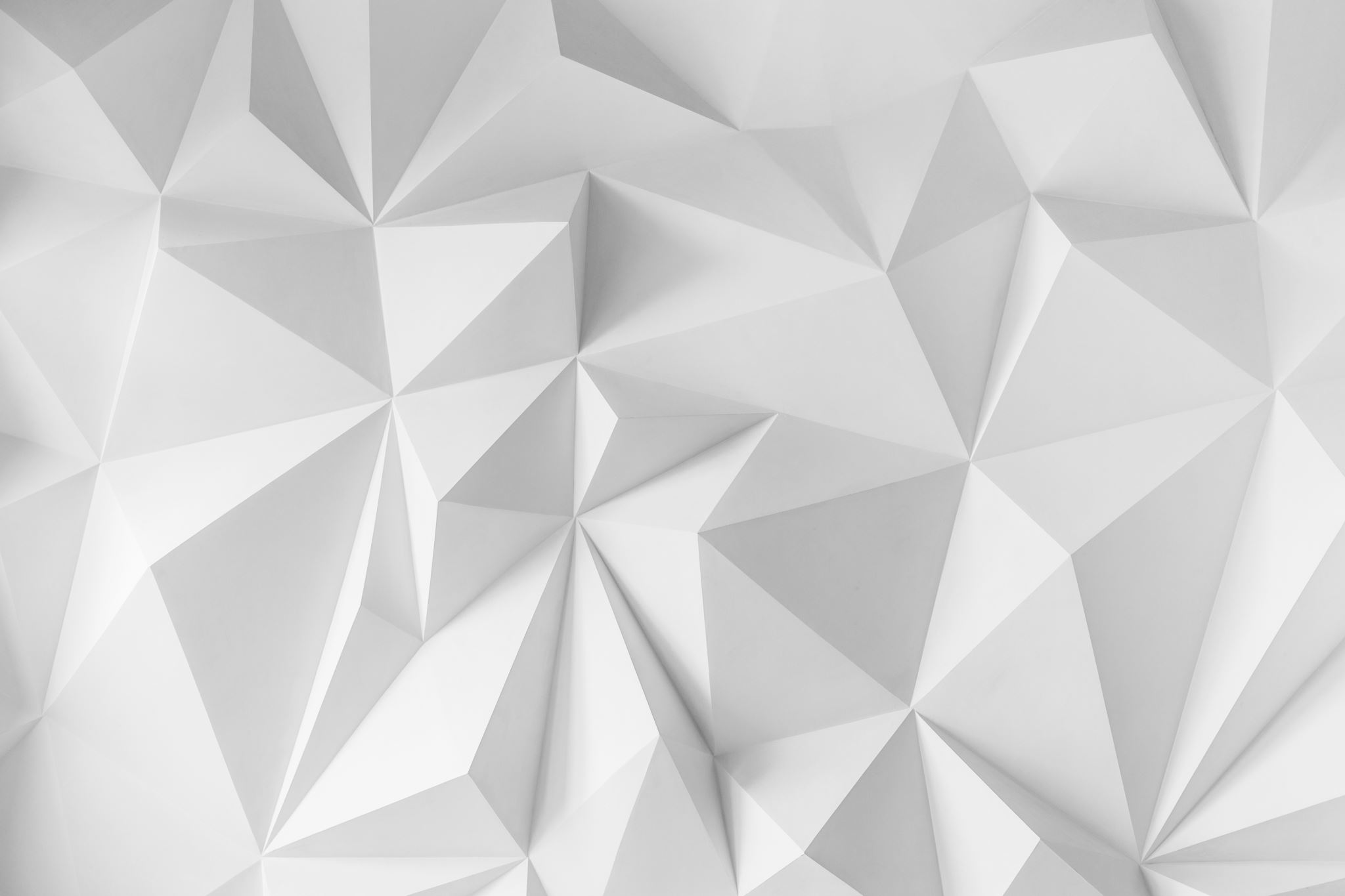 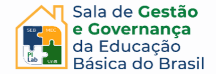 Curso Prático de Formação para Implementação do Sistema de Governança na Educação BásicaTurmas I, II e IIIImplantação do REAGBr – Relatório de Evidências Auditáveis de Gestão e Governança de Custos
2021
Estrutura do Curso Prático de Formação para Implantação do Sistema de Governança na Educação Básica – Turmas I, II e III
A
Duração: 10 horas

Aplicação: Turma I na Quarta e Turmas II e III na Quinta, todas as turmas  das 11h às 12h

Atividade prática: 1 hora de prática no desenvolvimento da atividade de implantação

Curso: Atividade de Universidade de Brasília-UnB


Avaliação: 75% de participação nas atividades

Conteúdo:
1- Visão Geral do projeto e a institucionalização do Decreto e Manual de dados dos arquivos ;
2) Como fazer a solicitação dos dados dos arquivos da folha de pagamento e da contabilidade;
3) Recebimento dos arquivos e validação;
4) Importação dos arquivos e geração do primeiro relatório;
5) Geração do primeiro relatório na Sala de Gestão e Governança da Secretaria de Educação do Município.
A
Visão Geral do Projeto
Processo de Comunicação com a SEB/MEC
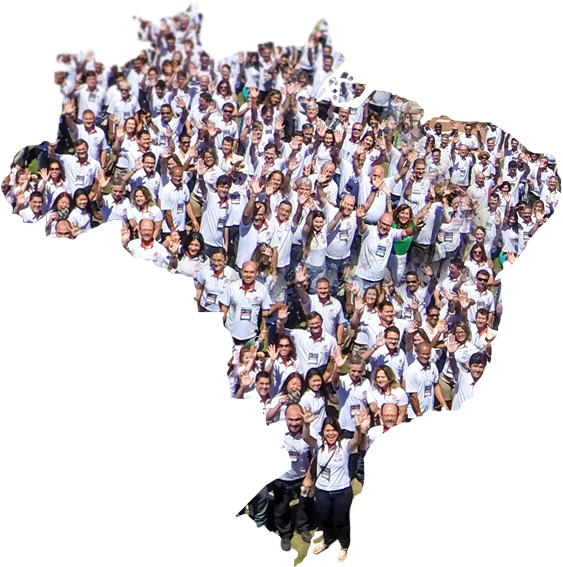 Construção do Processo de Comunicação
Empoderamento das SECRETARIAS DE EDUCAÇÃO MUNICIPAL e da ESCOLAS nesse momento de Pandemia
Revista The  Economist vez pesquisa sobre a percepção de PERDA de desempenho pelos professores dos alunos no ultimo trimestre de 2020
-43%
-59%
Na FRANÇA a PERDA de desempenho ESTIMADA em relação ao ultimo trimestre de 2020
Na GRÃ-BRETANHA a PERDA de desempenho ESTIMADA em relação ao ultimo trimestre de 2020
Medida Geral de Avaliação para o Setor Público
Nível de Serviço Comparado
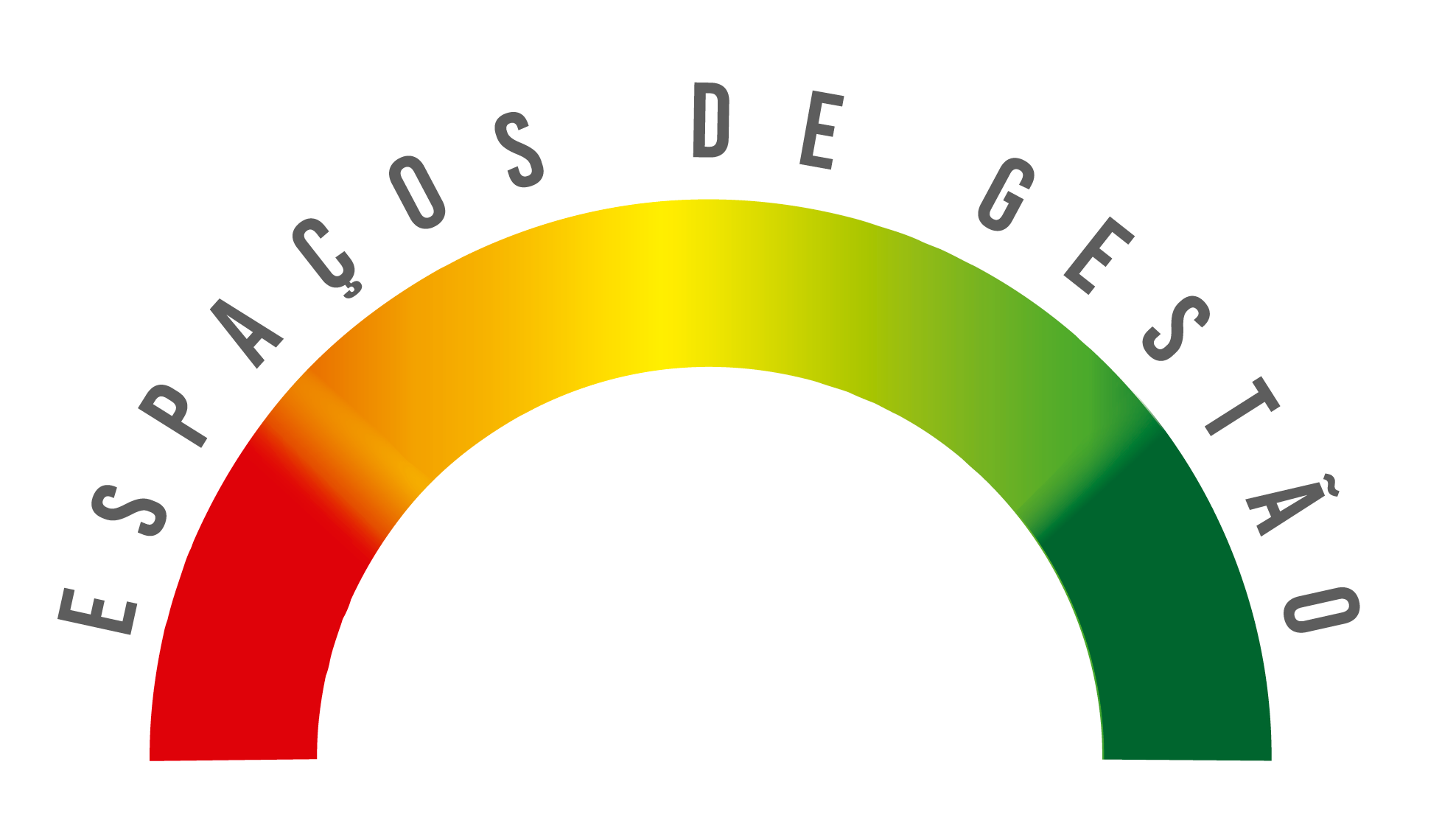 Ações com ênfase na 
Coordenação
Fronteira
Fronteira
Faixa de Desempenho que determina a avaliação do Governo
Práticas      Aceitáveis
Ações com ênfase na  Correção e apoio
Ações com ênfase na Disseminação
Identifica as 
Práticas  Inadequadas
Identifica as Melhores Práticas
Permite REDUZIR Custos e AUMENTAR a Eficiência
Permite melhorar a Qualidade dos Serviços
Como a Medida de Nível de Serviço Comparado cria a comunicação na estrutura da Educação Básica
Identificando as Práticas Inadequadas
Identificando as Melhores Práticas
Decisão Comunicada ao gestores da ponta
Informação Levada ao Gestor principal
Relatório de Evidências Auditáveis: Entendendo a Medida de Nível de Serviço Comparado no dia a dia da gestão da Educação Básica
A
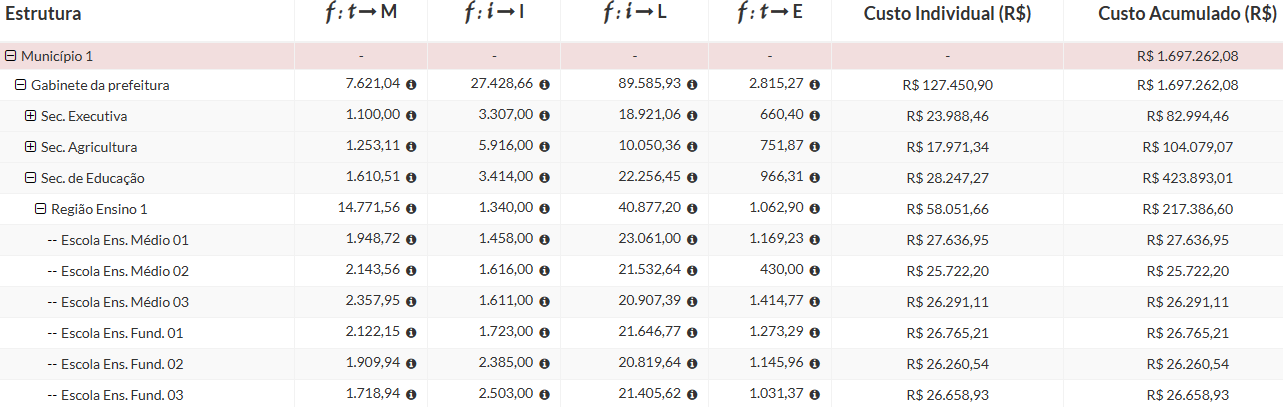 [Speaker Notes: Pra medir e comparar, o sistema oferece um único conceito e uma única medida:]
Relatório de Evidências Auditáveis: Utilizando a Medida de Nível de Serviço Comparado no dia a dia da gestão da Educação Básica
A
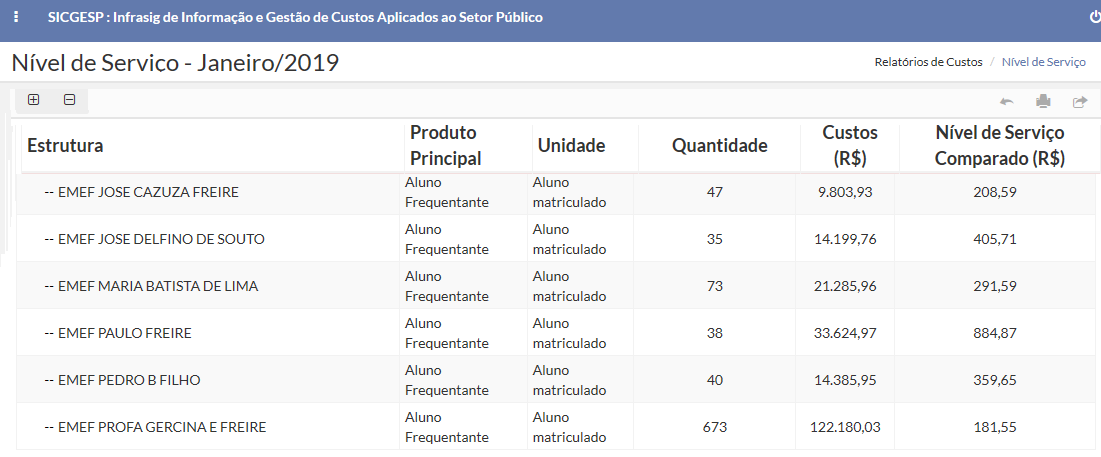 Disparidade (indica falta de gestão e governança)
[Speaker Notes: Pra medir e comparar, o sistema oferece um único conceito e uma única medida:]
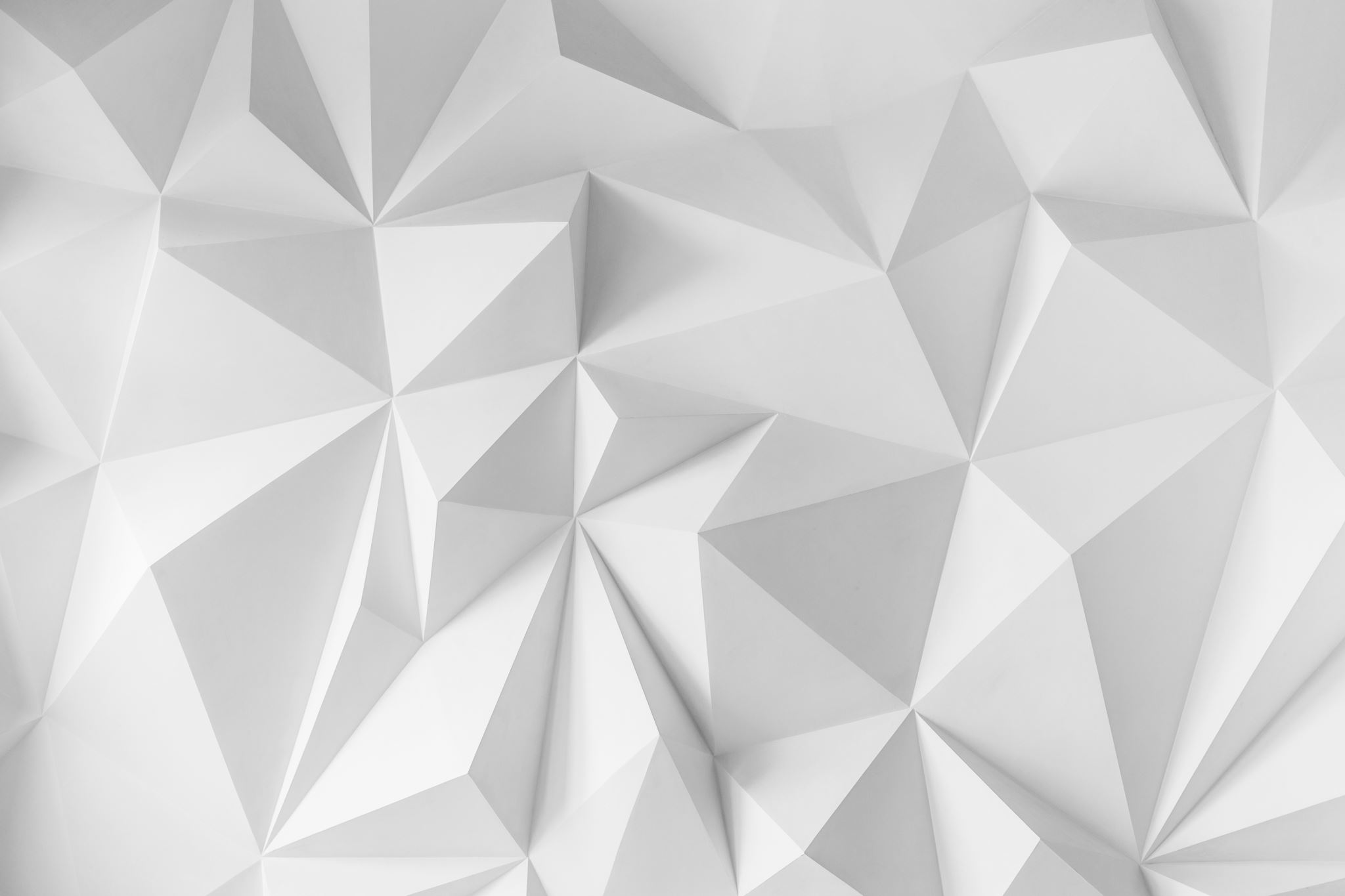 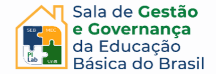 Curso Prático de Formação para Implementação do Sistema de Governança na Educação BásicaTurmas I, II e IIIImplantação do REAGBr – Relatório de Evidências Auditáveis de Gestão e Governança de CustosO Que não se avalia e compara, não se gerencia e governa.
MARILSONDANTAS@GMAIL.COM        2021 TED 9910/2020